GELİŞİM DÖNEMLERİNE UYGUN KİTAP SEÇİMİ
Prof. Dr. Aynur BÜTÜN AYHAN
Sağlık Bilimleri Fakültesi
Çocuk Gelişimi Bölümü
YAŞLARA GÖRE ÇOCUK KİTAPLARI
Kitap çocuğun zihinsel, duygusal ve sosyal gelişiminde önemli bir uyarandır. Çocuk kitaplarının hazırlanmasında, çocuğun kişiliğinin, ilgisinin, içinde bulunduğu büyüme olgusunun ve gelişiminin çeşitli evrelerinin sürekli olarak göz önünde bulundurulması gereklidir.
Çocukların bir hikayeyi anlamaları, onu çok yönlü değerlendirmeleri, kitabın içeriği ile ilgili düşünebilmeleri için kitabın çocuğa görelik ilkesi ile hazırlanması gerekmektedir.
Çocuk sürekli bir değişim ve gelişim içersinde olduğundan her yaşta ilgi gösterdiği kitaplar farklıdır .
YAŞLARA GÖRE ÇOCUK KİTAPLARI
Bebeklik Dönemi
       0-3 yaş

Okul öncesi dönem
           3-6 yaş

Okul Dönemi 
           6-11 yaş

Ergenlik Dönemi
           12-18 yaş
Bebeklik dönemi
0-3 yaş arası bebeklere yönelik 
Kitaplarla bağ kurma dönemidir. Dokunarak ve dinleyerek öğrenirler. 
Bebeklik dönemine yönelik hazırlanan resimli kitaplar fiziksel, resimleme ve içerik özellikleri açısından çocuğun gelişimsel ihtiyaçlarına uygun olarak hazırlanmalıdır. 
Bebeklere kitap okurken,  sayfaları çevirmenizi, resimleri işaret edişinizi ve yazıları soldan sağa takip etmenizi idrak edebilir ve taklit edebilir. Konuşmayı öğrenmesine yardımcı olmak ve dil becerilerini geliştirmesi için kitap okunmalıdır.
Bebeklik dönemi
0-3 yaş arası bebekler

Yetişkinin çocuğa kitap okuma şekli ise, resim gösterme ve resimdeki nesnenin adını söyleme biçiminde olmalıdır. Önemli olan çocuğun erken dönemde kitap ile ilişki kurmasını sağlamaktır.

Bu dönemde kitaplar bebeklerin uzun süre elinde olacağından dolayı, tutabileceği boyutlarda ve kendi başına keşfedebilmesi için kumaş, karton veya sert plastik gibi kaliteli malzemelerden yapılmalı, kolay yıpranmamalı ve yırtılmamalıdır. 
Bebeklere yönelik  basit ve onun dünyasında yer alan, içinde tanıdığı nesnelerin bulunduğu kitaplar seçilmelidir.
Okul öncesi dönem
Masal ve öykü dinlemeyi seven okul öncesi çocukları kitaplardaki resimleri inceleyerek yorumlamaktan hoşlanırlar.

Çocukların u dönemde  karşılaştıkları  kitaplar, resimli çocuk kitaplarıdır. Resimli kitaplar, okul öncesi dönem çocuklarının gelişimine katkıda bulunmak, onlara okuma alışkanlığı kazandırmak için hazırlanan kitaplardır.
Okul öncesi dönem
3-6 yaş dönemi

Çocuklar bu dönemde dinledikleri ile kitaptaki resimleri birleştirmeye başlarlar. Hayal gücünün harekete geçtiği bu yaş aralığında  çocuklar hikayedeki kahramanlarla özdeşim kurarlar. Çocukların kitap karakterleriyle kendilerini özdeşleştirmeleri, olumlu rolleri benimseyip hayatlarına geçirmeleri açısından önemlidir.
Okul öncesi dönem
3-6 yaş dönemi

Kitapların kapsamı genişler.
Resimli öykü, tekerleme, bulmaca ve bilmecelerden hoşlanılır.
Hayal dünyası geniştir. Kitaplar bu hayal dünyasının gelişimine yardımcı olur.
Bu dönemde masal ve hikayelere duyulan ilgi artar.
3-6 yaş dönemi
Okumaya hazırlık dönemidir. 
Çocuklar okumaya başlamadan önce gördüğü harfleri anlamlandırmaya yönelik temel beceriler kazanacaktır.
Bellekleri güçlüdür. Çabuk ezberlerler. Tekrarlı ifadeler ve kafiyeli söylemler tercih edilir.
Seçilecek kitaplarda yer ve zaman kavramlarının oluşmasına, dil ve hayal gücünün gelişimine yardımcı olacak özellikler aranmalıdır.
3-6 yaş dönemi
Masallar, bildik hikâyeler içeren tanıdık durumların anlatıldığı, hayata dair çocuğun sınıflandırabileceği nesneler içeren iyi resmedilmiş hayal gücünü harekete geçiren ayrıntılı resimleri olan kitaplar seçebilirsiniz.

Bu yaş grubundaki çocukların yaratıcılıkları hızlı gelişir. Özellikle olayların nedenleri üzerine yoğunlaşırlar. Dolayısıyla içinde sorularına cevap bulabilecekleri, günlük hayatlarında karşılaştıkları sorunları komik bir dille anlatan (uyumak istemeyen çocuk, arkadaşı olmayan ayıcık vb.) kitapları tercih edebilirsiniz.
3-6 yaş dönemi 
Kitapların özellikleri
Kahramanların kitaplarda resimlemelerin renkli ve sevimli olması, ayrıca fazla detaylı olmayan çizgilerle oluşturulması gerekir. 
Kitaplarda yer alan gerçek yaşama uygun ve uygulanabilir olumlu davranışlar çocuklar tarafından örnek alınabilmektedir. 
Kitap kahramanlarının sayısının çok olması okul öncesi dönem çocukları tarafından temanın anlaşılmasını zorlaştırmaktadır
Kitaplardaki kahramanların özellikleri, inandırıcılığa ters düşmemesi açısından fazla abartılı olmamalıdır.
Kitapların özellikleri
Temanın birden fazla olmamasına, tek bir tema üzerinden hareket edilmesine dikkat edilmelidir. Tema basit ve açık olmalı, çocuğun bir sonuca varmasını kolaylaştırmalıdır 
Kitabın sonunda tema yazar tarafından öğüt şeklinde verilmemiş olmalıdır. 
Tema seçilirken çocuğa kazandırılması hedeflenen alışkanlık ve davranışların da doğru alışkanlıklar ve davranışlar olmasına özen gösterilmelidir.
Kitapların özellikleri
Resimler, çocukların bu resimler ile hikâye arasında bağ kurmasına olanak verecek şekilde hikâye ile ilgili, hatta hikâyenin özetini anlatır nitelikte olmalıdır.
Resimlemelerdeki karakterlerin gerçek dünyaya ait özellikler taşıması çocuğun kitaba olan ilgisini daha da arttırır.
  Resimlerin sanatsal özellikler barındırması, kendi içinde hareket ve ahenk taşıması, kolay yorumlanabilir olması, metinlerle uyumlu içerik ve renkte olması gerekir.
Kitapların özellikleri;

Kitaplar çocuk tarafından kolayca taşınabilmeli, kitabın kapağı sağlam, dayanıklı, ilgi çekici ve kitapta ele alınan temaya ilişkin ipucu verir nitelikte olmalıdır. 
Okul öncesi yaşlardaki çocuklara okunacak kitaplar için önerilen harf büyüklüğü 18-22 ve/veya 14-16 puntodur Sayfaların ¼’ünün yazı, ¾’ünün ise resimden oluşması gerekir.
Okul dönemi
Bu yaş grubundaki çocuk kendisini tanımaya başlamıştır. Kendisinin, başka insanlardan farklı duygu ve düşünceleri olabileceğini anlamıştır. Yeni şeyler denemeye açıktır.
Cinsiyete göre kitap seçimi daha da belirginleşir.
Erkek çocuklar spor ve macera kitaplarıyla ilgilenirken, kız çocukları romantik kitaplara ilgi duyarlar.
Tarihi konulara ilgi duyarlar.
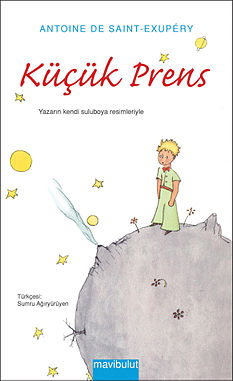 Okul dönemi
Hayal güçleri geniştir.
Çizgi ve resimli romanlara ilgi duyulmaya başlanır.
Masal, macera ve gezi kitaplarına ilgi artar.
Resimli romanlar yerini yavaş yavaş edebi romanlara bırakmaya başlar.
Bu dönemde kütüphane kullanma alışkanlığı pekişir.
Edebiyat kültürünü kazandıracak, sosyal hayattan ve daha gerçekçi konuları işleyen kitaplar seçilebilir.
Okul dönemi
Çocukluktan gençliğe geçişin başladığı yıllardır.
İçe dönük olunan bir dönemdir.
Çocuk bu dönemde kendine bir model arar.
Bu nedenle biyografileri bolca okur.
Fen, teknik, macera, dedektiflik hikayeleri,
 	romantik hikayeler, tarihi romanlar en fazla
	okunan türlerdir.
İdealizm ve koleksiyonculuğun geliştiği yıllardır.
Okul dönemi
6-8 yaş arasında çocuğun konuşma becerileri, sözcük hazinesi ve okuma becerileri gelişir, okumaya karşı ilgisi artar. Resimli kitaplara karşı olan ilgisi devam ederken, daha uzun hikâye ve bilgi kitaplarına yönelmeye başlar. Mizahi eğlenceli şiirler ve şiirsel dille anlatılan hikâyeler ilgisini çekmeye başlar.

Okumaya başlanan bu dönemde resimli çocuk kitaplarının yanında metin miktarı okul öncesi döneme oranla biraz daha fazla olan ilk okuma kitapları da çocuklara sunulabilir.
Okul dönemi
6-8 yaş grubuna yönelik kitaplarda; 
Cümlelerdeki kelime sayısı 3-5 kelime olmalı, mecazlı söyleyişlere ve soyut kavramlara genellikle yer verilmemeli, anlatım açık olmalıdır.
Çocukların ilgi alanına uygun tasvirlere özen gösterilmelidir. Metnin dil ve anlatım özelliklerinde konuşma cümlelerinin yapısal özelliğinin çocuğun iletişim diline uygun biçimde düzenlenmelidir.
Diyaloglar çocuğun gündelik hayatında kullanabileceği söz ve anlam kalıplarını içermelidir.
Bu dönemde çocuklara sunulan kitaplar toplumsal yaşama ilişkin mesajlar içerebilir.
Okul dönemi
9–11 yaş döneminde konuşma ve düşünce stratejileri ile kavram bilgisi artar. Bu dönem geniş ve çok boyutlu düşünmenin başladığı dönemdir.
Bu dönemde çocuklara öykü, şiir, doğa ve fen olaylarına ilişkin bilimsel kitapların yanında çizgi romanlar da sunulabilir. 
Daha önceki dönemlerde kitapla olumlu bir bağ kuran çocuklar bu dönemde okudukları kitaplara ilişkin grupla tartışma yapmaktan hoşlanırlar. 
Eserlerde olaylar arasında zaman farkı ve zaman geçişleri mutlaka açık bir mantık ölçüsü içinde verilmelidir. Mantık hataları, olaylar ve kişiler arasında bağlantılarda herhangi bir eksikliğin olmamasına özen gösterilmelidir.
Okul dönemi
9-11 yaş arası çocuklarda;
Maceraya ve hayal dünyasına ait unsurlara yer vermek çocukların hayal dünyalarını geliştirmektedir. Çocuk edebiyatı metinlerinin anlatımı ve düşünce sistemini birlikte geliştirici özelliklere sahip olmasına dikkat etmek gerekir.
Artık bu yaş grubu çocukların kişisel deneyimlerinin olgunlaşmaya başladığını bilerek bu kişisel deneyimlerini besleyici olay ve durumlarla çocuk edebiyatı metninin zenginleştirilmesi oldukça önemlidir.
Okul dönemi çocukları için; 

Güçlü hikâyeleri ve güçlü karakterleri olan sadece iyi-doğru değil, kötü-yanlış karakterleri de içeren içinde yabancı ve bilinmedik kelimeler olmayan gerçek hikâyelerden alıntılar içeren yeni bilgiler öğreten ayrıntılı resimleri olan okumayı yeni öğrenenler için fazla uzun olmayan ve küçük yazılarla yazılmamış ilgi alanına giren konular içeren kitaplar seçebilirsiniz.
İçinde yabancı ve bilmediği kelimeler olmamalıdır. 
Kitabın iyi karakterleri olduğu gibi kötü karakterleri de olmalıdır. Gerçek hikâyelerde okunabilir.
Okula yeni başlayan çocuklara okuma becerisini geliştirmeye yönelik bol bol alıştırmalar yapmaya ve yüksek sesle okumaları için teşvik etmek gerekir.
Okumaya yeni başlayan çocukların çoğu tanıdıkları kelimelere göre, tahminde bulunarak okumaya çalışır. Bir hata yaptığında ya da yanlış okuduğunda nazikçe hatasını düzeltin ve çocuğunuz doğrusunu okumaya çalışırken sabırlı olun.
Okurken başarılı olabilmesi için seviyesine uygun kitaplar seçilmelidir.
Sevdiği kitap ve şiirleri tekrar tekrar okumasına izin verin. Aynı şeyleri tekrar okumak çocuğun daha hızlı ve daha doğru okumasına yardımcı olacaktır.
Öyküleri derinlemesine inceleyin. “Küçük domuzcuk neden böyle davrandı?” gibi öykü ile ilgili sorular sorun.
Uyku öncesinde birbirinize sırayla okuyun.
Televizyon izleme süresi kontrol altına alınmalıdır. Televizyona ve video oyunlarına ait süre kısıtlanmalı, belli zamanlarda kullanılmasına izin verilmelidir. 
Boş zamanlarında kitap okumaya teşvik edin.
Kitapsız evden çıkmayın. Beklenilmesi gereken durumlarda ya da seyahatte yanına kitap-dergi alın. Sürekli kitap okuyacak zaman oluşturun.
İlgi alanına giren kitaplar seçilmelidir.
Kitabın ayrıntılı resimleri olmasına dikkat edilmelidir. 
Yeni bilgiler öğretmelidir.
Ders kitaplarının yanı sıra halk masalları, kişilik verilmiş hayvan ve makinelere ait hikayeler, şiirler ve çocuk edebiyatının da okunmaya başlandığı dönemdir.
Bu dönemde kısa öykülerden zevk alınır.
Kahramanların iyi özellikler taşıması önemlidir. Çocuk bu kahramanlara öykünür.
Okuma, anlatma ve yazma alışkanlığının oluşturulduğu en önemli dönemdir. Seçilecek kitapların bu alışkanlıkların pekişmesine yardımcı olması gerekir.
Çocuğun kendi karakterine ve zevkine uygun, kendi seçtiği bir kitap olmalıdır.
Kitap mesaj kaygısı taşımamalıdır. Çocuğu düşündürmelidir.
Kitapların özel ve değerli olduklarını hissettirmek gerekir. Çocuğunuzu kütüphaneye götürün ve birlikte okuyun.
 Hediye olarak kitabı tercih edin. Evin bir köşesinde kitaplar için bir köşe ayıracağınız gibi evin her yerinde de kitaplar bulundurabilirsiniz.
Ergenlik dönemi
Bu dönemde genel olarak soyut, düşünsel ve duygusal konulara yönelirler. Kızların ve erkeklerin okuma eğiliminde görülen ayrımlar iyice keskinleşmiştir.
Kullanılan dil, aşırıya kaçmadan oluşturulan mecaz ve benzetmeleri içermekle birlikte genel olarak yalın olmalı; kelime seçimi, anlatım ve söz dizimi okuyucunun yaşına uygun olmalıdır.
Aile, arkadaşlık, çevre, toplum ilişkileri, ırk ve etnik ilişkiler, ergenin vücudunu ve kendini nasıl gördüğüne dair temalar, karşı cinse yönelik sevgi ve aşk, eğitim, mücadele, başarı, sanata dair estetik değerler, tarih ve siyaset, macera ve bilimkurgu öğeleri içeren, gizemli, fantastik temalar vb. bu döneme seslenen eserlerin konuları arasında yer alabilir.
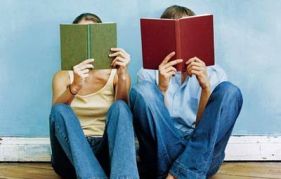 Kahraman ve karakterlerin çoğu bireylerin özdeşim kurabilmeleri açısından ergenlik dönemi yaş grubundan seçilmeli, eserlerde bireylerin deneyimleri ile paralel çatışmalara yer verilmeli ve bu sayede birey olası durumlarda neler yapması gerektiğini sezmelidir.

Bireylerin merak duygusunu beslemek açısından eserlerde ilgi çekici konular ve şaşırtıcı finaller bulunmalıdır. Bunun yanı sıra eserde ilgi çekici figürlere de yer verilmeli ve gerçeklik kadar hayali de besleyen olay örgüleri yer almalıdır. Olay örgüleri yan olay halkalarına açılmalı, eser tek bir örgü üzerinden ilerlememelidir.
KAYNAKÇA
Alpay, M.(1987). Ya-Pa Okul Öncesi Eğitim Semineri, Ya-Pa Yayınları, İstanbul
	Aral, N, Gürsoy, F. (2000). Kitabın Çocuğun Gelişiminde Yeri ve Önemi, 1. Ulusal Çocuk Kitapları Sempozyumu, Ankara Üniversitesi Eğitim Bilimleri Fakültesi ve Tömer Dil Öğretim Merkezi,Ankara.
	Ciravoğlu,Ö. (1999) Çocuk Edebiyatı, Esin Yayınevi, İstanbul
	Güleryüz, H. (2002). Yaratıcı Çocuk Edebiyatı, Pegema Yayıncılık, Ankara.
      Gönen, M., Burçak, F., Uysal, H. ve Bediz, E. (2019). 0-3 Yaş dönemi kitapları. M. Gönen (Ed.), Erken çocukluk döneminde çocuk edebiyatı içinde (s. 77-85). Ankara: Eğiten Kitap Yayıncılık.
      Gönen, M., Uludağ, G., Tanrıbuyurdu, E. F., & Tüfekçi, E. (2014). 0-3 yaş çocuklarına yönelik resimli çocuk kitaplarının özelliklerinin incelenmesi. Hacettepe Üniversitesi Eğitim Fakültesi Dergisi, 29(29-1).
	Kıbrıs, İ. (2002). Uygulamalı Çocuk Edebiyatı, Eylül Kitap ve Yayınevi, Ankara.
      Seven, S. (2010). Çocuk kitapları. Ş. Demirel (Ed.), Edebi metinlerde çocuk edebiyatı içinde (s. 104-114). Ankara: Pegem Akademi.
      Turan, F. ve Ulutaş, İ. (2016). Okul öncesi eğitim kurumlarındaki resimli öykü kitaplarının özellikleri ile öğretmenlerin bu kitapları kullanma durumlarının incelenmesi. Hacettepe Üniversitesi Eğitim Bilimleri Enstitüsü Eğitim Araştırmaları Dergisi, 2(1), 21-45. 
      Çelik,M.. (2016). Çocuk Kitapları Yaş Dağılımı Nasıldır? https://cocukvegenc.com/cocuk-kitaplari/ adresinden 14.04.2020 tarihinde erişim sağlanmıştır.